Тематическая авторская мультипликация как воспитательный и образовательный инструмент в работе с дошкольниками с ОВЗ
МБДОУ МО г. Краснодар «Детский сад № 202»
создание тематической авторской мультипликации,   введение ее в процесс воспитательно -образовательной деятельности с дошкольниками с ОВЗ  МБДОУ МО г.   Краснодар «Детский сад № 202».
- научно-методическое обобщение результатов эксперимента;
- обоснование системы применения тематической авторской мультипликации в работе с дошкольниками с ОВЗ;
- наличие электронного сборника тематических авторских мультипликационных фильмов;
 публикации в ведущих научно-методических изданиях по теме исследования;
- диссеминация опыта.
Практическая значимость 
проекта
Цель
проекта
Инновационность 
проекта
Задачи
III
этапа
- использование авторской мультипликации всеми специалистами ДОО в рамках своей профессиональной деятельности;
- доступность и возможность использования всеми участниками образовательного процесса.
возможности  использования авторской мультипликации в образовательном и воспитательном процессе в рамках групповой и индивидуальной работы с дошкольниками с ОВЗ; серийность, разноплановая тематика и многократное
Результативность и продуктивность реализации III этапа проекта
Результаты III этапа проекта
Электронный сборник тематических авторских мультипликационных фильмов
Электронный журнал инновационной деятельности
Сборник методических рекомендаций
Материалы семинаров,
конференций, форумов
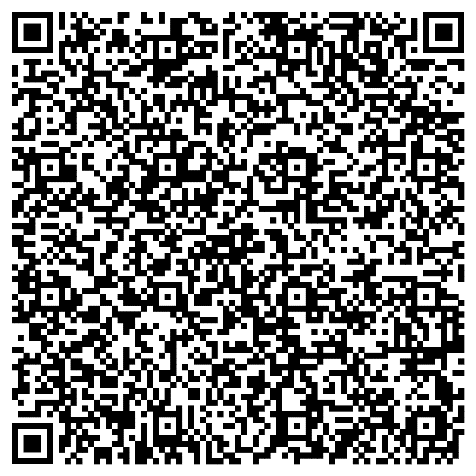 https://ds202.centerstart.ru/node/886

https://ds202.centerstart.ru/node/878
https://files.1urok.ru/files/1urok-9477317824d5ca2a36e3ef56ac34dc4292dfa661.pdf
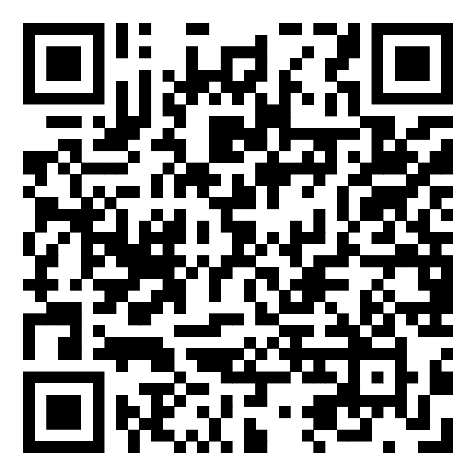 Инновационные продукты  III этапа проекта
Электронный сборник тематических авторских мультипликационных фильмов

Сборник методических рекомендаций
11
Муниципальный-7
Краевой- 4
Трансляция опыта и взаимодействие с сетевыми партнерами
Мастер-классы
Семинары
Конференции
Публикации
14
Федеральный  - 2       Всероссийский  - 7
Международный - 2
Краевой  -3                  Межрегиональный -3
11
Муниципальный-7
Краевой- 4
Актуальные преимущества сетевого взаимодействия
Сетевые партнеры
-Возможность обмена опыта- разработка и апробация программ;
-подготовка специалистов учреждений
-ознакомление с перспективой, которую  никогда не рассматривали